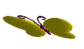 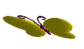 BÀI 7
ẤN ĐỘ CỔ ĐẠI (t3)
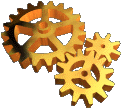 Nội dung chính
1. Điều kiện tự nhiên ở lưu vực sông Ấn và sông Hằng
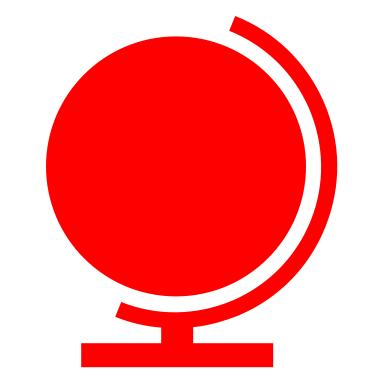 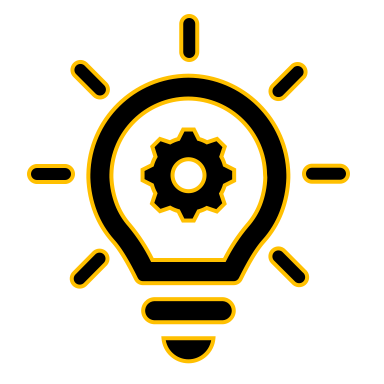 2. Chế độ xã hội của Ấn Độ
3. Những thành tựu văn hoá tiêu biểu của Ấn Độ
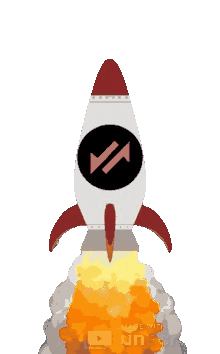 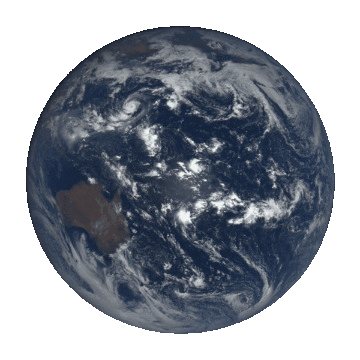 A. Khởi Động
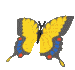 3.
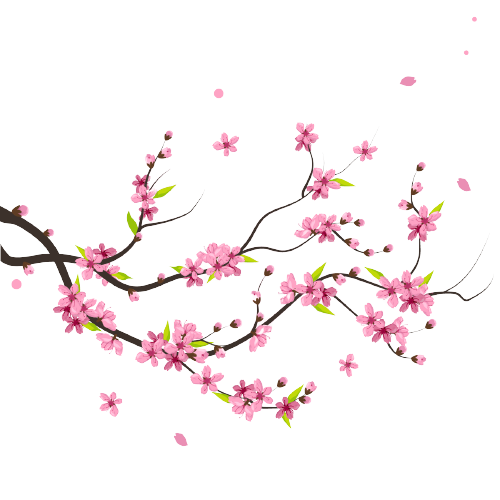 Những thành tựu văn hoá tiêu biểu của Ấn Độ
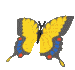 Kĩ thuật mảnh ghép
Kiến trúc, lịch pháp, toán học.
Chữ viết, văn học, tôn giáo.
3. Những thành tựu văn hoá tiêu biểu của Ấn Độ
Nhóm 1,2,3,4
Nhóm 5,6,7,8
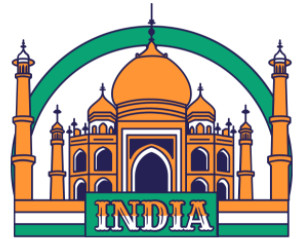 Note: Em hãy kể tên các thành tựu văn hoá tiêu biểu của Ấn Độ cổ đại.
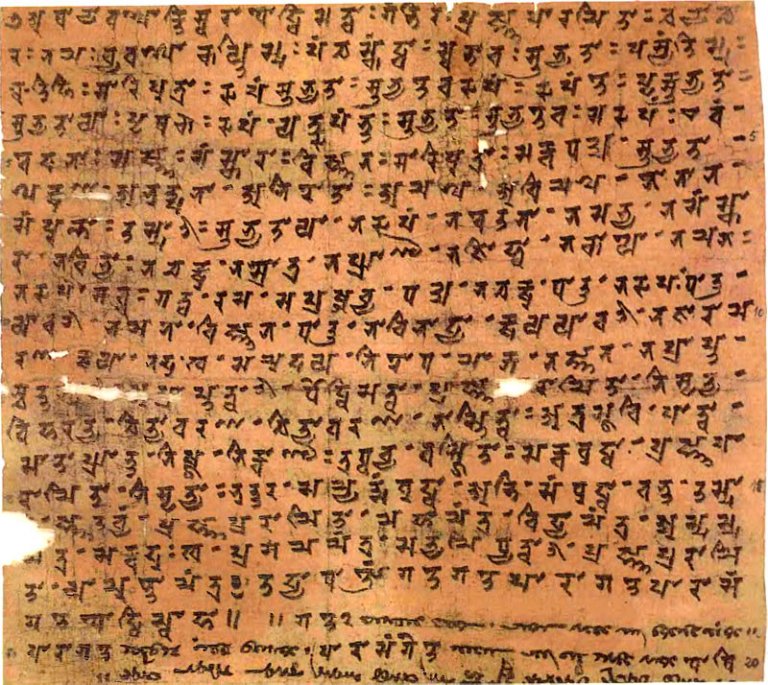 Chữ viết
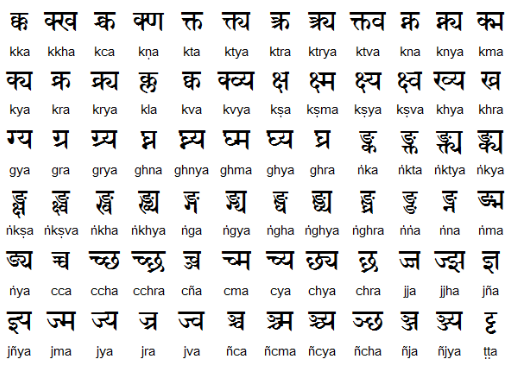 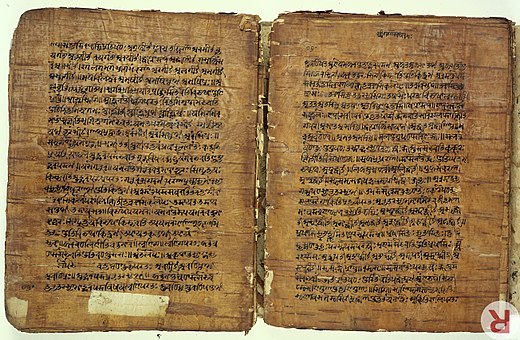 Sử thi Ma-ha-bha-ra-ta và Ra-ma-y-a-na
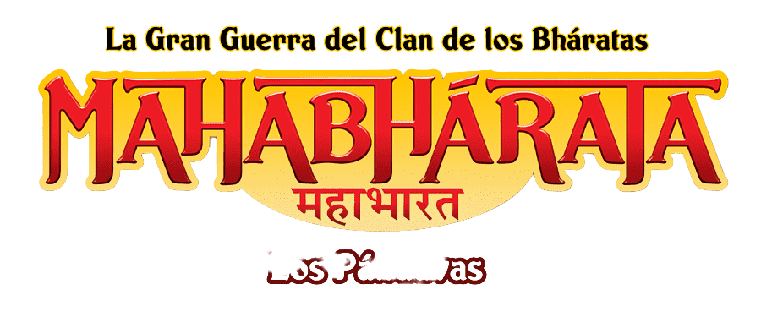 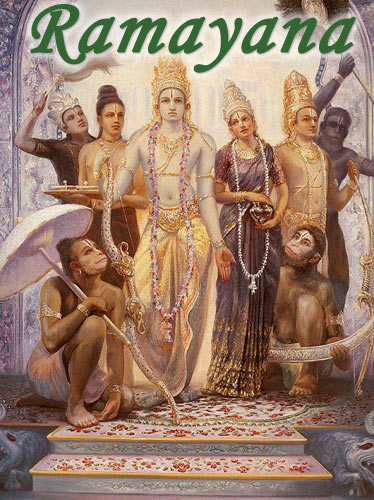 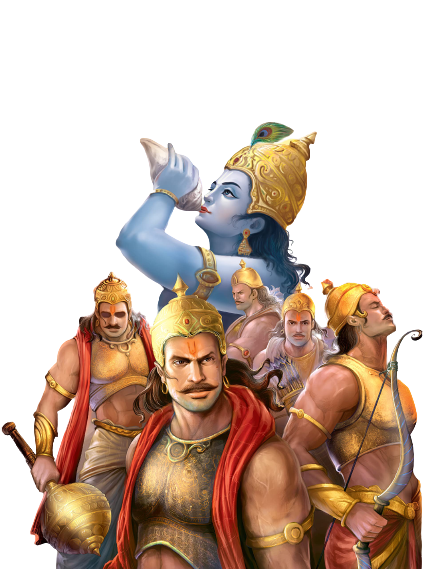 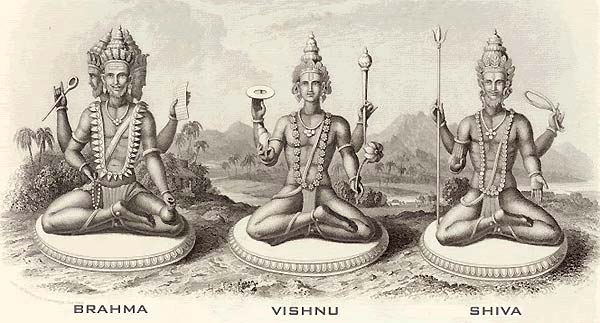 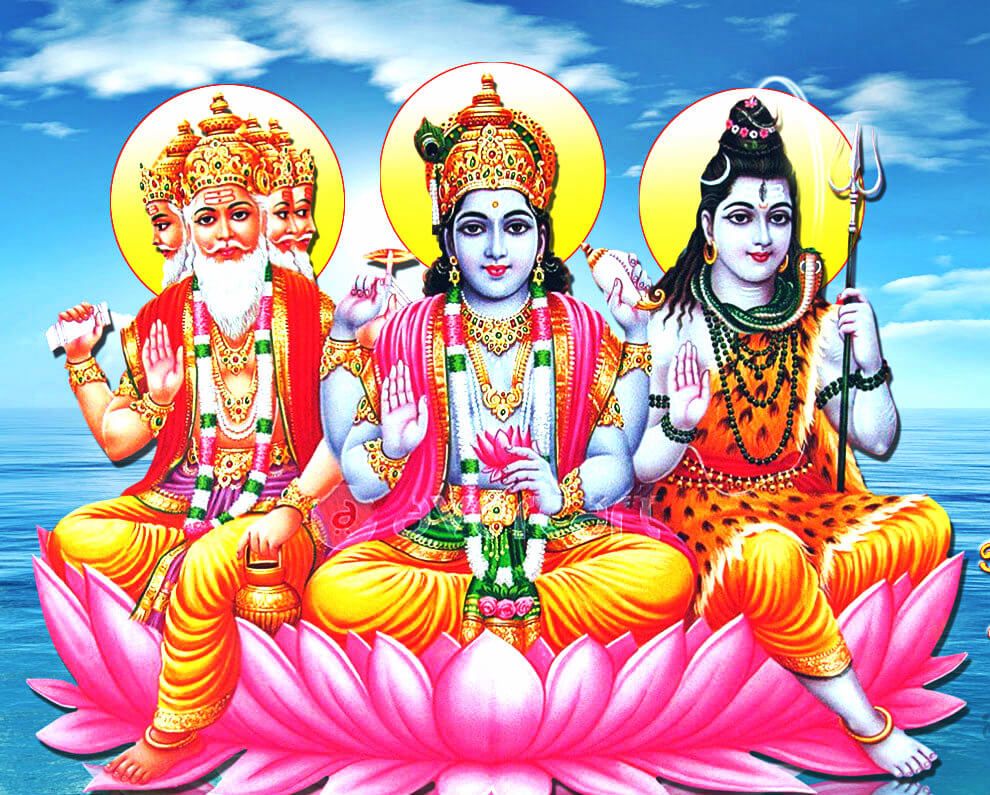 Tôn giáo
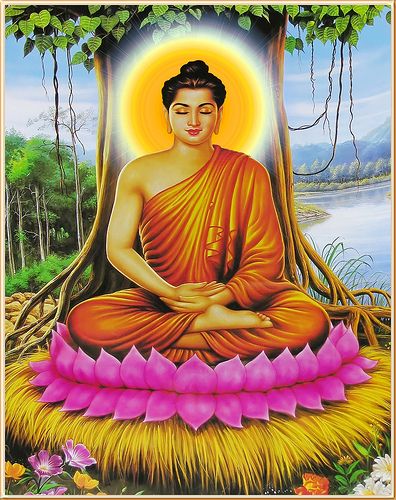 Cột đá A-sô-ca
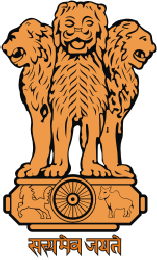 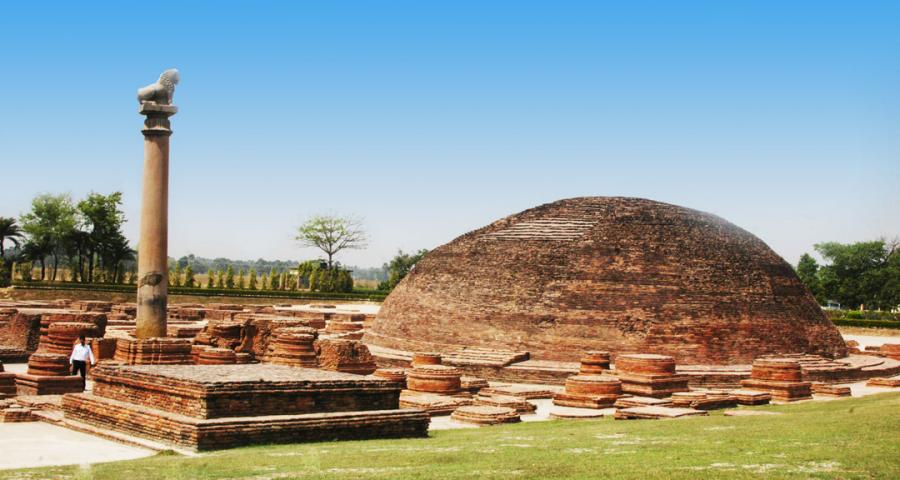 Đại bảo tháp San-chi
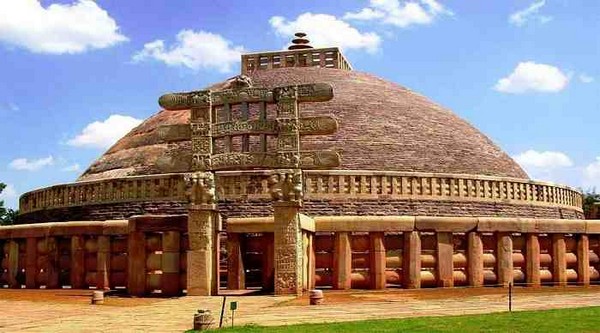 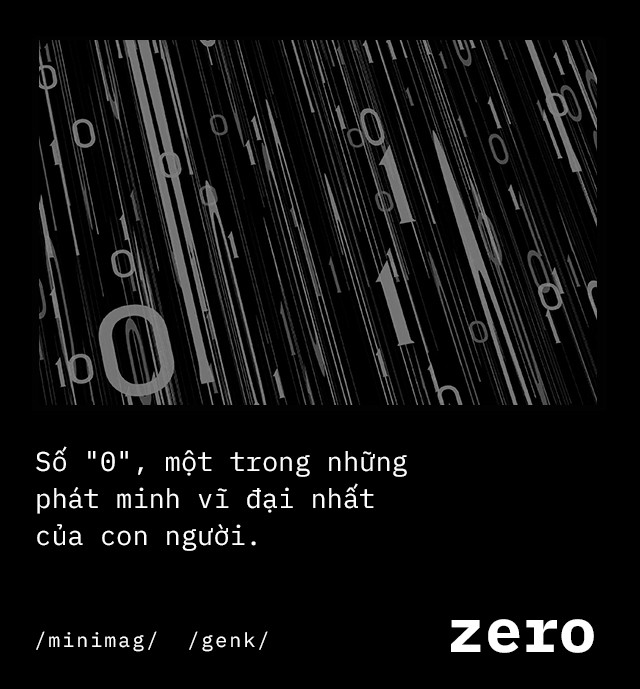 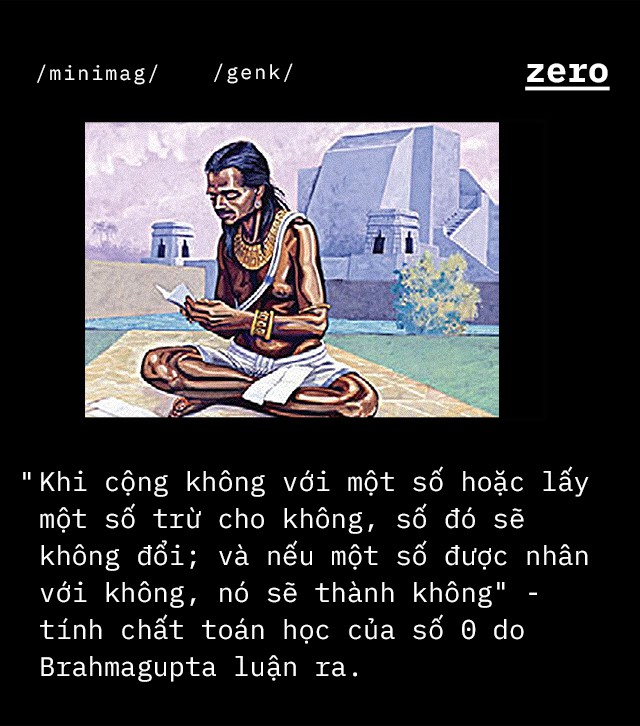 Toán học
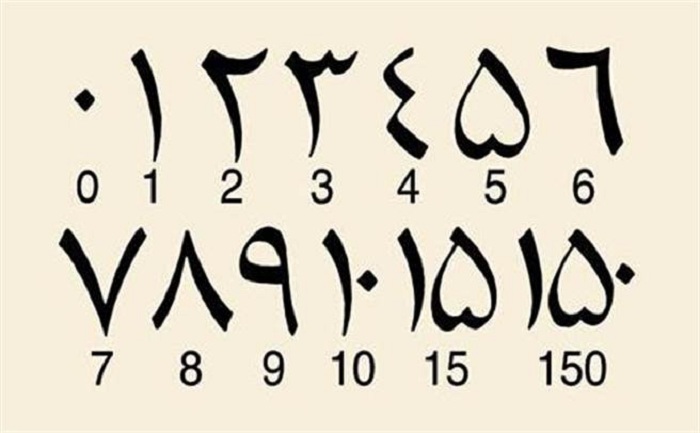 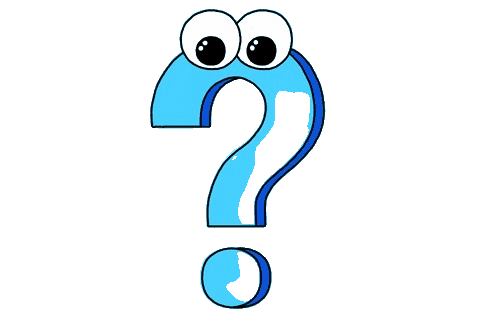 3. Những thành tựu văn hoá tiêu biểu của Ấn Độ
Tôn giáo
Văn học
Chữ viết
Sử thi Ma-ha-bha-ra-ta và Ra-ma-y-a-na.
Đạo Bà La Môn, đạo Phật
Chữ Phạn.
Kiến trúc
Lịch pháp
Toán học
Cột đá A-sô-ca và đại bảo tháp San-chi
Làm ra lịch.
Hệ số có 10 chữ số, đặc biệt là giá trị của số 0
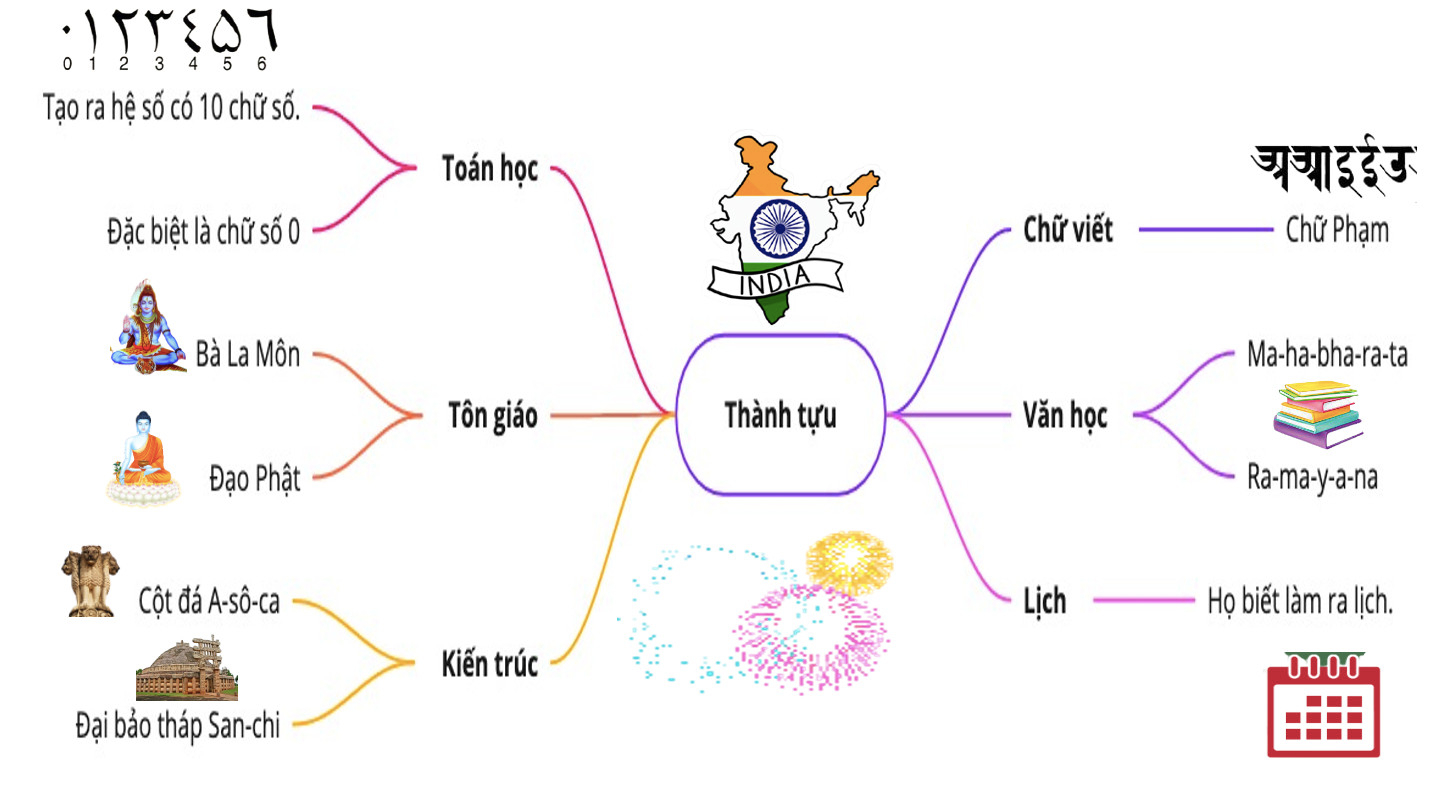 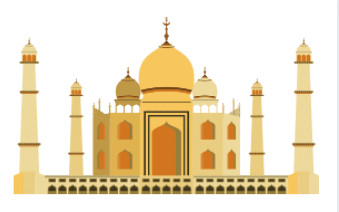 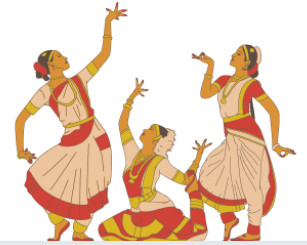 Em ấn tượng nhất với thành tựu nào của nến văn minh Ấn Độ cổ đại? Vì sao?
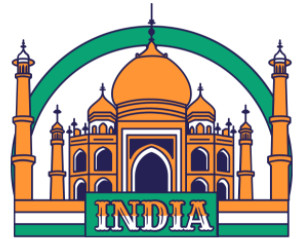 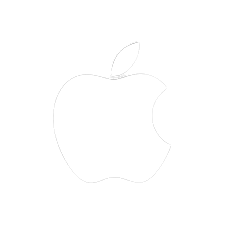 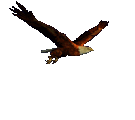 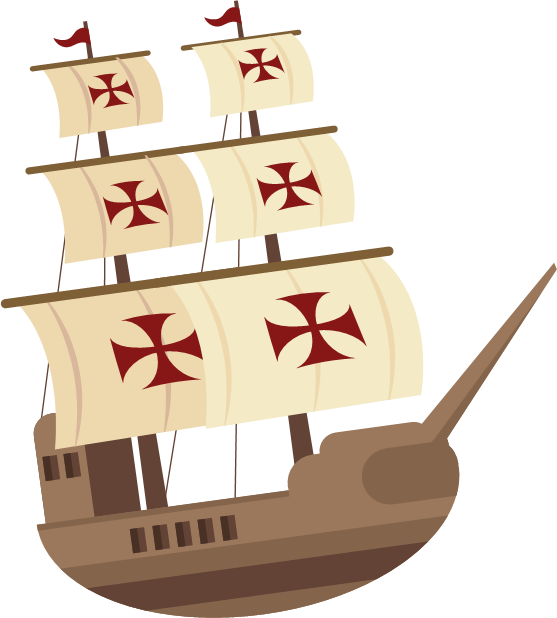 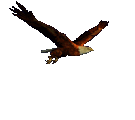 B.
LUYỆN TẬP, VẬN DỤNG
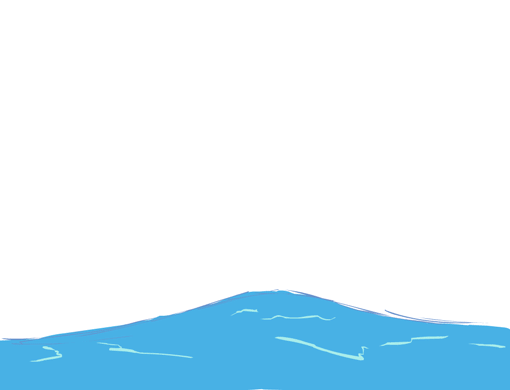 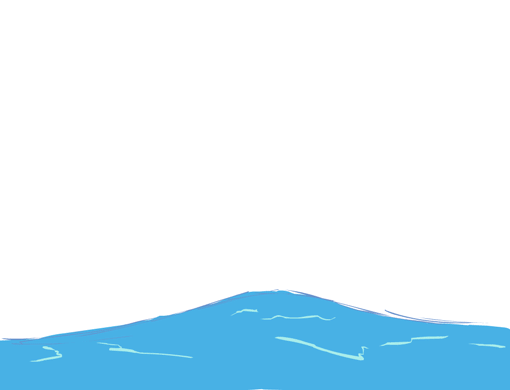 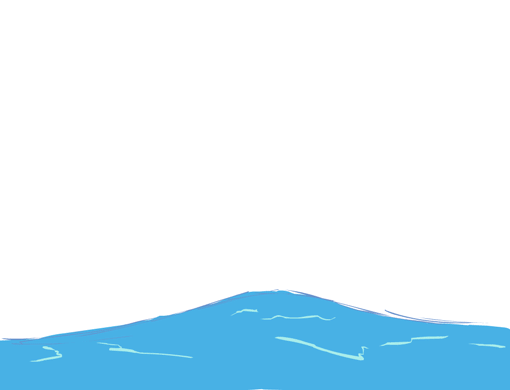 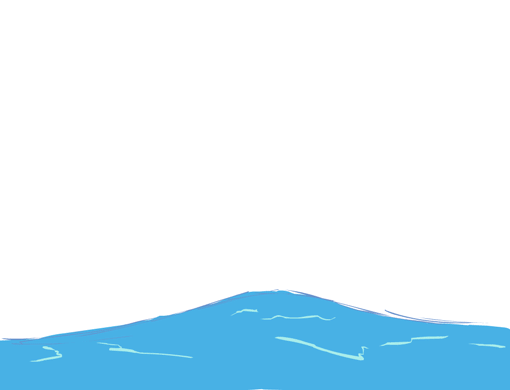 Vận dụng: Quan sát hình ảnh dưới đây, hãy cho biết việc người Ấn Độ sáng tạo ra các chữ số có ý nghĩa như thế nào? Vì sao việc sáng tạo ra chữ số 0 lại được xem là quan trọng nhất?
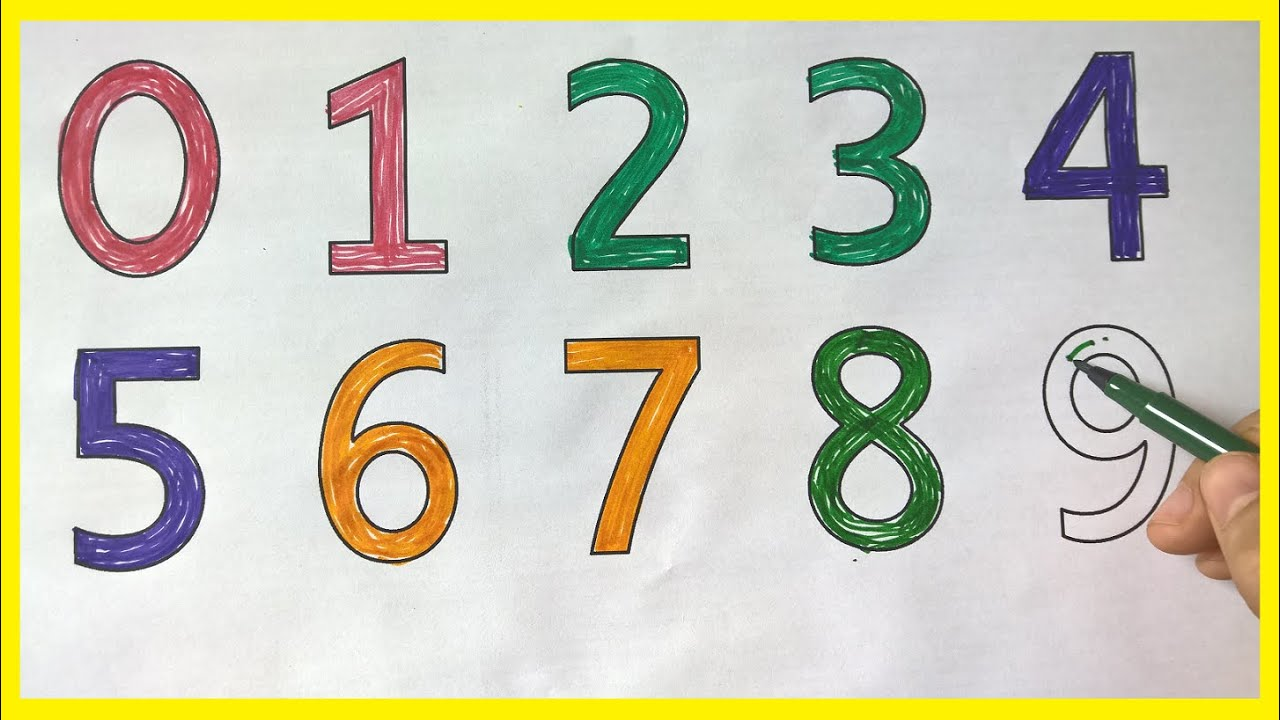